Project # IoT Device Vulnerabilities and SecurityREU student: Amon HarrisGraduate mentors: Orlando AriasFaculty mentor(s): Yier Jin, Shaojie Zhang
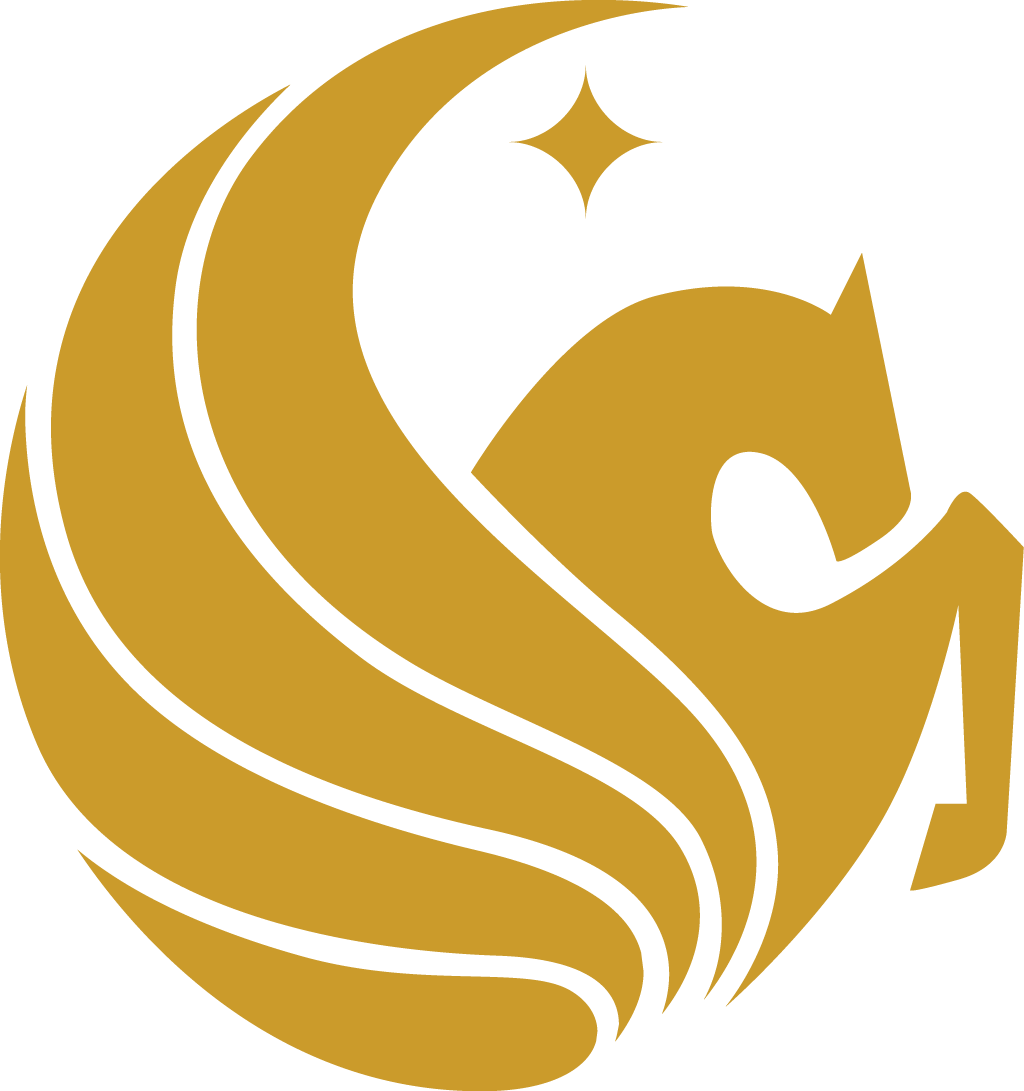 Week 2 (May 21 – May 25, 2018)

Accomplishments:
Successfully executed the command to put my wireless card into monitor mode
Captured data packets using Wireshark
Extracted network data from Wireshark and put it into Linux and Python
Decoded encrypted networks and wrote a python script to display exclusively layer 2 network data using Scapy
Sent Ethernet and IP data packets to network

Problem & Solutions
While I did captured data packets from Wireshark, I was not able to write a Python script to capture data packets within the Linux operating system

Plans for next week:
Write a Python script within the Linux operating system so that I can see all network activity
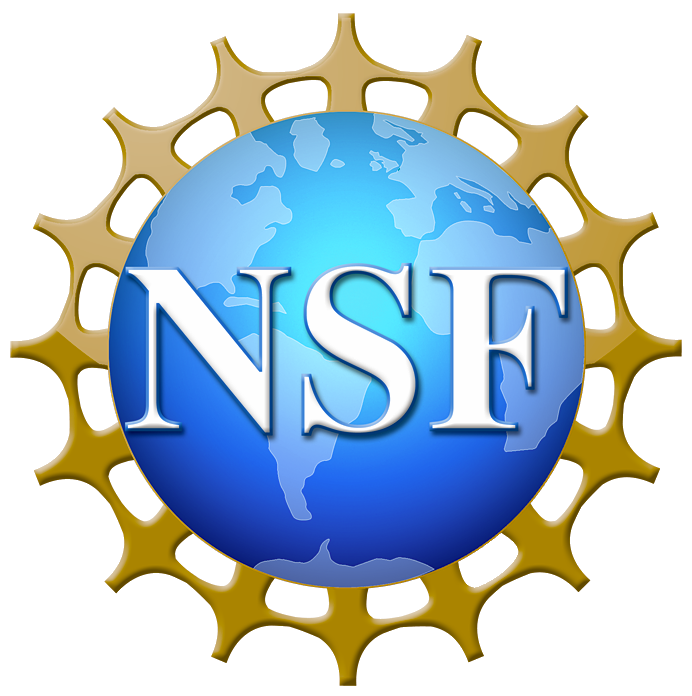 NSF REU Research Experience on Internet of Things 2018